Banca Dati TelematicaSperimentazione Animale:Gestione Progetti di Ricerca
CIFIV – Teramo – 20 settembre 2015

Dott.Marco Secone
Obiettivo dell’intervento
Presentare la nuova modalità di sottomissione al Ministero dei Progetti di Ricerca attraverso l’utilizzo della Banca Dati Telematica della Sperimentazione Animale (banca dati ministeriale già utilizzata per le rendicontazioni dell’anno 2014).
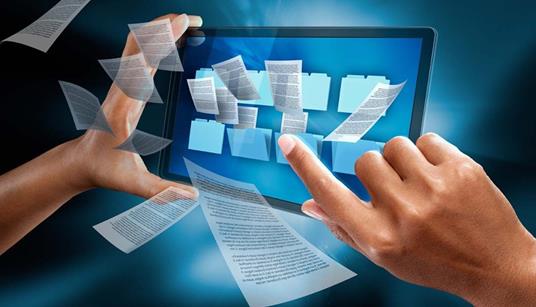 Gestione Telematica dei progetti di ricerca
Il contesto
Banca Dati Telematica
Sperimentazione Animale
Da Febbraio 2015 il Ministero della Salute ha attivato la Banca Dati Telematica della Sperimentazione Animale. 
La realizzazione e gestione tecnica della Banca Dati è affidata al Centro Servizi Nazionale per le Anagrafi degli Animali (CSN) del Ministero della Salute. 
Il CSN è istituito presso l’Istituto Zooprofilattico Sperimentale dell'Abruzzo e del Molise "G. Caporale".
Perché la «banca dati»
Al fine di soddisfare gli obblighi dell’articolo 54(2) il Ministero della Salute ha realizzato uno strumento (banca dati telematica sperimentazione animale) che implementa la «Decisione 2012/707/EU», con le seguenti finalità:
permettere la raccolta a livello nazionale (Italia) dei dati richiesti dalla EC;
facilitare e guidare l’inserimento dati a livello di stabulari;
permettere il controllo di qualità sui dati inseriti;
facilitare, a livello ministeriale, l’analisi, controllo e invio dei dati alla EC.
[Speaker Notes: La «Direttiva 2010/63/EU», sulla protezione degli animali usati per scopi scientifici, obbliga gli Stati Membri (MS) a raccogliere e a rendere disponibili pubblicamente, su base annuale, informazioni statistiche sull’utilizzo degli animali nelle procedure scientifiche, includendo la severità effettiva delle procedure, l’origine e le specie utilizzate.

Per la sottomissione alla Commissione Europea (EC) delle informazioni referenziate nell’articolo 54(2) della «Direttiva 2010/63/EU» la UE ha sviluppato il sistema informativo europeo ALURES per la raccolta centralizzata dei dati statistici forniti dai singoli Stati Membri.]
Il progetto complessivo
La Banca Dati Telematica della Sperimentazione Animale non esaurisce i propri compiti con la sola raccolta dei dati statistici annuali, ma s’inserisce in un progetto più ampio del  Ministero della Salute per la semplificazione burocratica e dematerializzazione. 
In tale contesto è stato sviluppato e reso disponibile un nuovo modulo della banca dati ministeriale per la «gestione telematica dei progetti di ricerca».
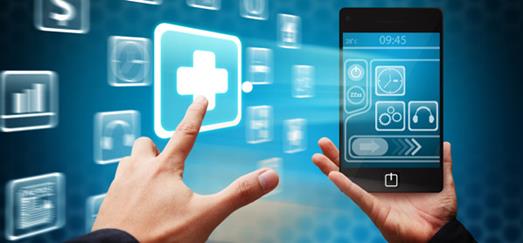 Funzionalità disponibili
Le funzionalità messe a disposizione sono:
Anagrafica stabulario;
Rendicontazione Annuale EU;
Gestione Progetti di Ricerca;
Compilazione Registro Carico/Scarico.
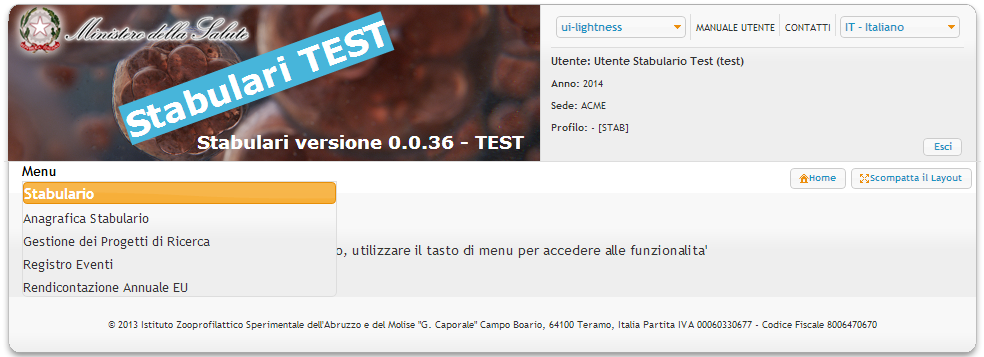 Gestione Telematica dei progetti di ricerca
Piano operativo
Piano operativo
Gestione Telematica dei progetti di ricerca
FINALITÀ E LOGICHE GENERALI
Gestione telematica dei progetti
La Banca Dati è conforme alla Direttiva 2010/63/UEV e prevede che tutti i progetti dovranno essere autorizzati dal Ministero.
La richiesta di autorizzazione del progetto potrà essere compilata dal ricercatore, ma dovrà essere validata ed autorizzata dal responsabile dello stabilimento, dal veterinario designato e dal legale rappresentante dello stabilimento dove la sperimentazione viene svolta. 
La richiesta d’autorizzazione del progetto verrà quindi sottoposta alla validazione del Ministero, che in caso positivo lo invierà all’ISS, CSS o Centro Referenza per un loro parere tecnico-scientifico.
Sottomissione del Progetto di Ricerca
Non si spedirà più via PEC il progetto compilato.
I progetti saranno presentati via WEB utilizzando il sistema informativo. 
Il progetto sarà compilato e sottomesso dal responsabile dello stabulario (per conto dell’OPBA). Analogamente per le eventuali integrazioni richieste dal Ministero.
Il progetto potrà essere compilato in bozza anche dal ricercatore. La sottomissione al Ministero rimane sempre in carico al responsabile.
Per le informazioni da gestire si farà riferimento ai format del Ministero.
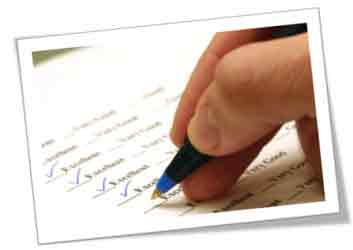 Compilazione del form WEB
Nel form di compilazione del progetto le informazioni sono indicate in un formato compatibile con la rendicontazione EU (in modo da poterle riutilizzare):
Finalità:
Legislazione;
Requisiti Legislativi;
Gravità previste.
Nel form di compilazione del progetto non è possibile inserire immagini, ma solo testo. Se si avesse la necessità di inserire immagini o formattazioni (tabelle, elenchi puntati, ecc.), esse verranno inserite in documenti esterni, che è possibile aggiungere nella sezione "Allegati".
Coinvolgimento dei RICERCATORI
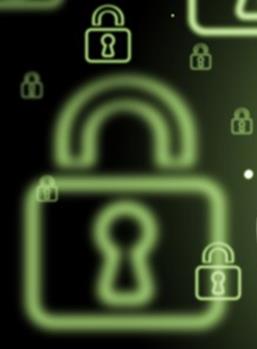 Ad un progetto è associato:
un Codice Univoco; 
un PIN di sicurezza;
una data di scadenza del PIN. 

Il responsabile dello stabulario può:
modificare PIN e data di scadenza;
comunicare (al di fuori del sistema) il PIN ad un ricercatore;
richiedere un account per un ricercatore;
revocare un account ad un ricercatore.
Coinvolgimento dei RICERCATORI
Un ricercatore, dopo il login nel sistema, potrà compilare in bozza i progetti di cui ha codice e PIN.

Inoltre potrà visualizzare il progetto solo se è in stato «bozza» e il PIN non è scaduto.

La sottomissione al Ministero rimane sempre in carico al responsabile.
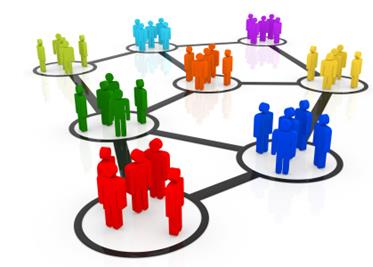 Profili del sistema
ACCESSO AL SISTEMA
Modalità di Accesso al sistema
Attualmente l'accesso alla banca dati avviene attraverso username e password personali. 
Non è necessario utilizzare la smart-card (CNS: Carta Nazionale dei Servizi). 
La situazione rimarrà invariata fino all’adozione dello standard SPID (Sistema Pubblico per la gestione dell'Identità Digitale di cittadini e imprese) di AgID (Agenzia per l’Italia Digitale).
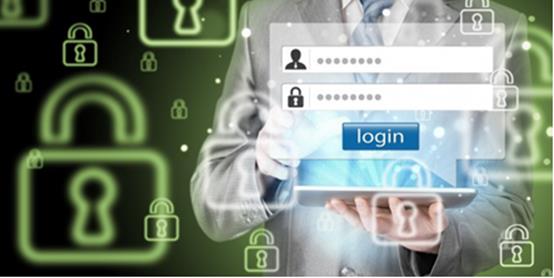 Identità digitale SPID
SPID è la nuova infrastruttura di «autenticazione» (login) che permetterà a cittadini e imprese di accedere con un’unica identità digitale, in maniera semplice e sicura, ai servizi online della pubblica amministrazione: 
prima: codici, chiavi e password differenti per accedere ai servizi online della PA;
dopo: un unico accesso per tutti i servizi della PA.


* E' possibile avere maggiori informazioni su SPID al seguente URL: http://www.agid.gov.it/agenda-digitale/infrastrutture-architetture/spid
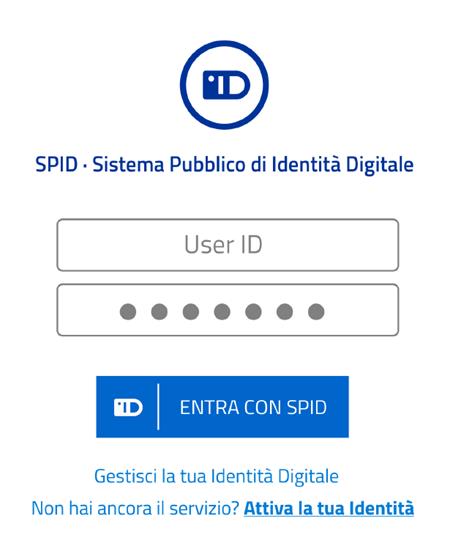 Accesso al sistema e account SPID
Dopo l’adozione dello standard SPID*, per l'accesso al sistema:
gli utenti che hanno già a disposizione una smart-card CNS potranno utilizzarla per accedere al sistema informativo;
gli utenti che non hanno ricevuto la smart-card CNS riceveranno una Identità Digitale conforme allo standard SPID.   


* Entro dicembre 2015 verranno rilasciate le prime identità digitali SPID a cittadini e imprese.
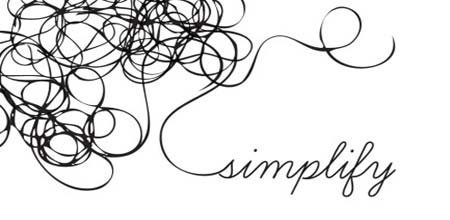 RILASCIO NUOVE UTENZE PER AMBIENTE DI TEST E PRODUZIONE
Richiesta nuova utenza
Le nuove utenze per l’accesso all’ambiente di test e produzione sono richieste dal responsabile di stabulario, al momento inviando una email a stabulari@izs.it e indicando:
 Nome;
 Cognome;
 Codice fiscale;
 Email;
 Recapito telefonico;
 Ente di appartenza.
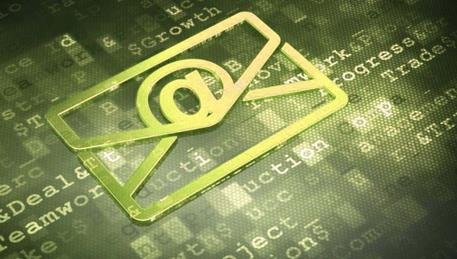 Richiesta nuova utenza
Prossimamente le utenze verranno richieste dal responsabile di stabulario tramite applicativo (Menu Comunicazioni)
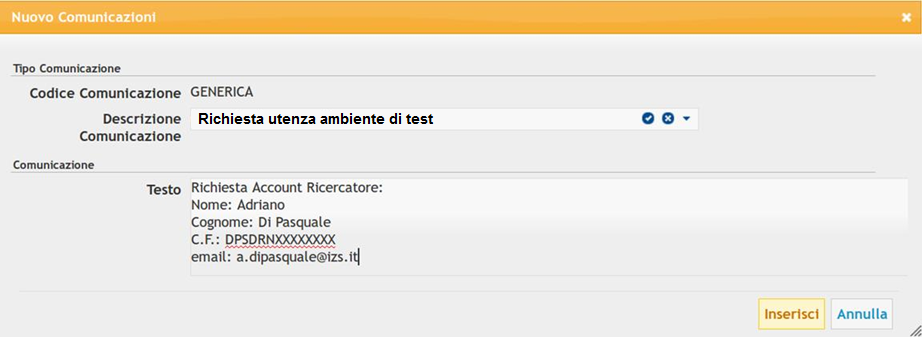 Rilascio nuova utenza
La richiesta di nuova utenza per l’accesso verrà presa in carico dal Centro Servizi Nazionale (CSN).

A seguito della verifica e validazione dei dati inseriti dal richiedente, il CSN provvederà ad inviare per email, all’indirizzo specificato in fase di registrazione, le credenziali di accesso.
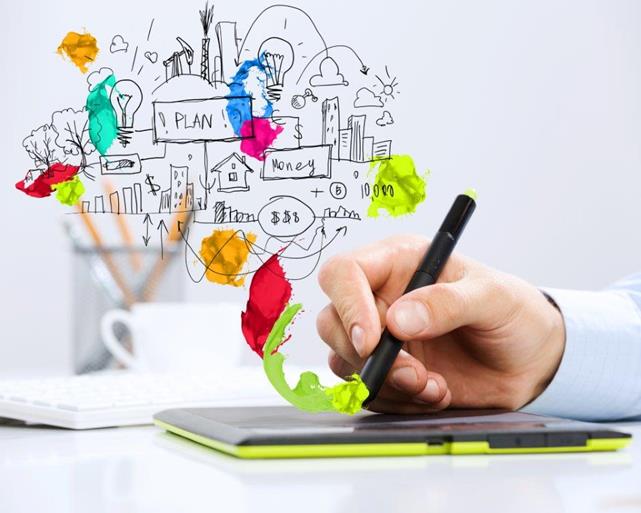 DEMO
Grazie per l’attenzione !
Centro Servizi Nazionale Anagrafi degliAnimali (CSN), IZSAM

stabulari@izs.it